WARM-UP
Miming game
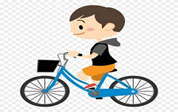 ride a bike
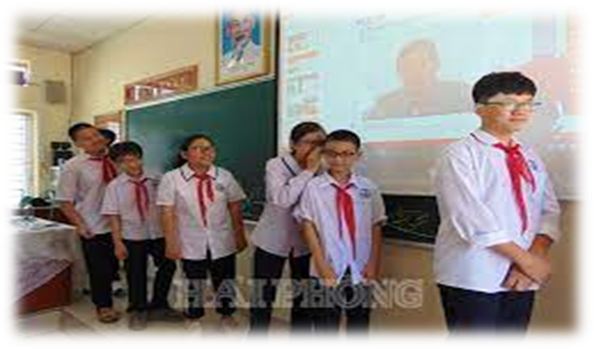 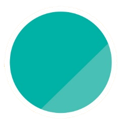 7
Unit
TRAFFIC
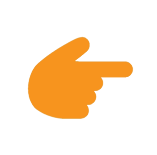 LESSON 1: GETTING STARTED
Meeting in the school yard
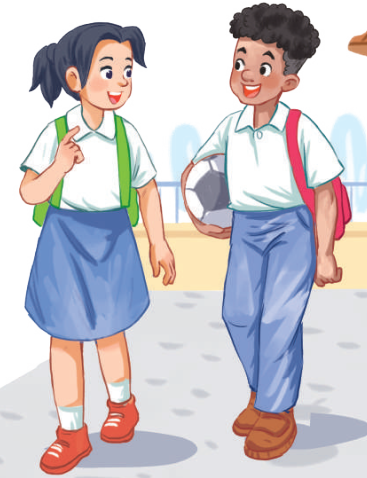 * Vocabulary
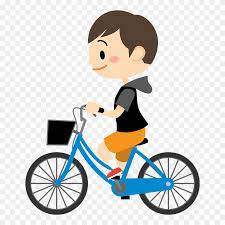 - cycle (v)
= ride a bike
/ˈsaɪkl/
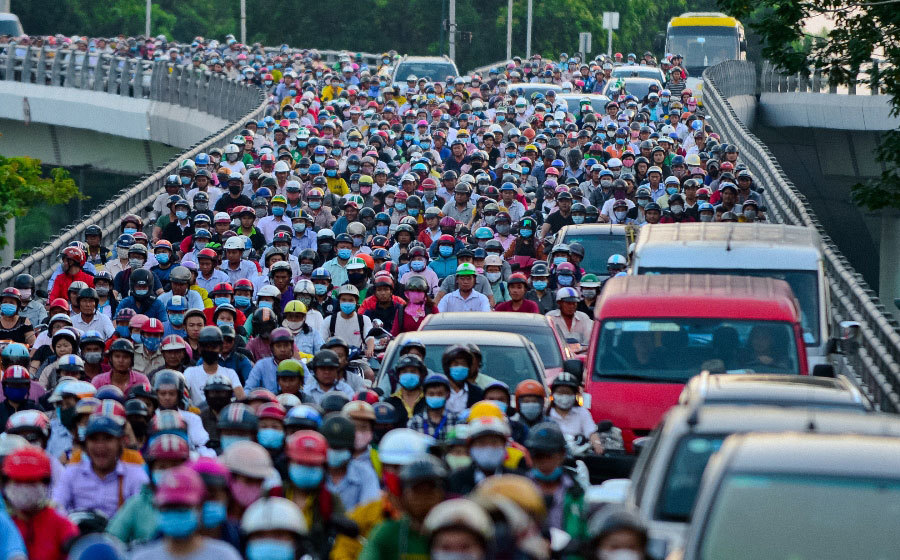 - traffic jam (n):
Tắc đường, nạn kẹt xe
/ˈtræfɪk dʒæm/
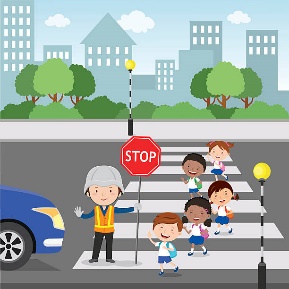 - cross the road (v):
Băng qua đường
/krɒs ðə rəʊd/
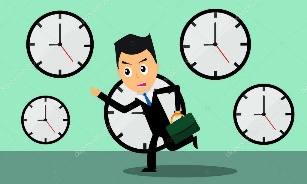 -rush hour (n):
Giờ cao điểm
/ˈrʌʃ aʊə(r)/
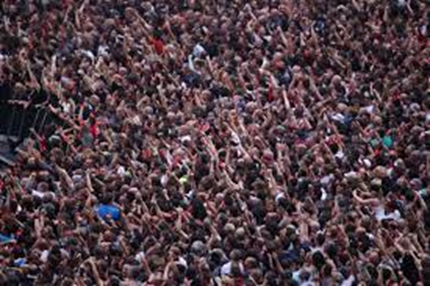 - crowded (adj)
đông đúc
/ˈkraʊdɪd/
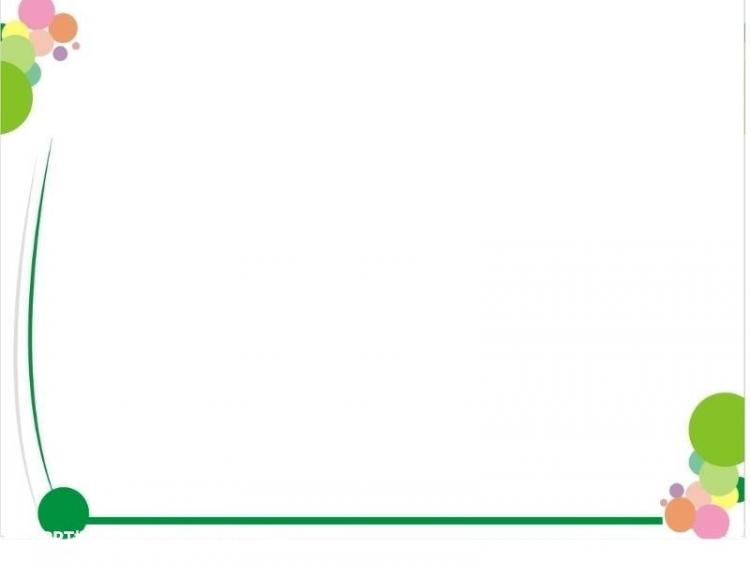 * Vocabulary
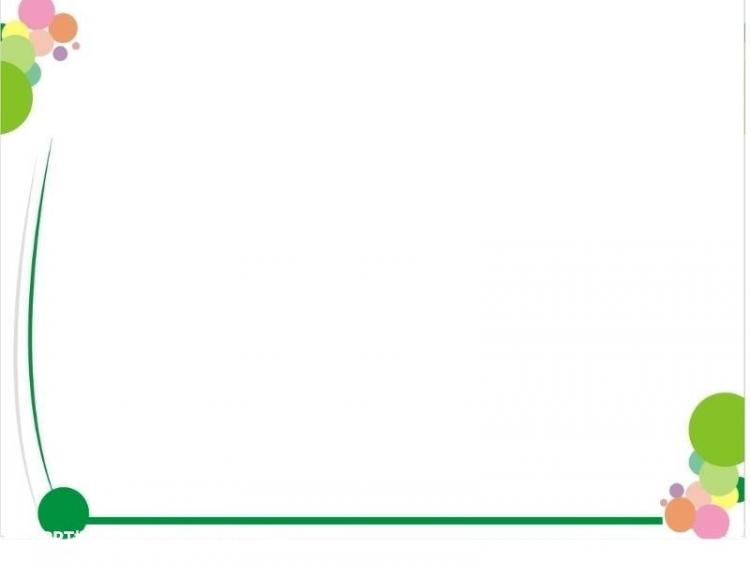 * Vocabulary
-cycle (v)
-traffic jam (n)
-cross the road (v)
-rush hour (n)
- crowded (adj)
1. LISTEN AND READ
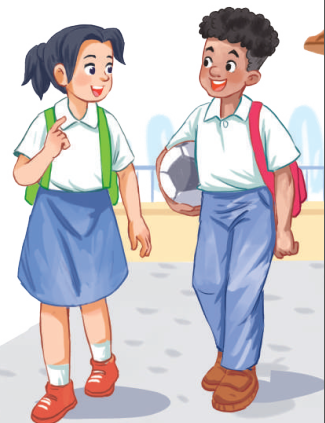 a) Who are they in the dialogue?
 They are Lan and Mark
b) Where are they?
 They are at the schoolyard.
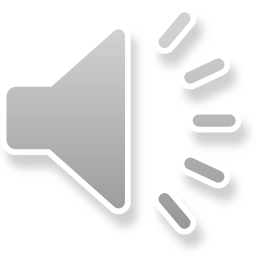 1.  LISTEN AND READ
Lan: Hi, Mark. How are you?
Mark: Good, thanks. And you?
What did you do last Sunday?
Lan: I’m fine. Last Sunday afternoon,
I cycled round the lake near my home.
Mark: That sounds really healthy.
By the way, do you often cycle to
school too?
Lan: Yes, but sometimes my mum takes
me on her motorbike.
Mark: How far is it from your home
to school?
Lan: It’s about two kilometres.
Mark: How long does it take you to
cycle there?
Lan: About 10 minutes. Sometimes,
when there are traffic jams, it takes
longer.
Mark: You should be careful, especially
when you cross the road.
Lan: Right. The roads get really crowded.
Mark: Hey, how about going cycling
round the lake this Sunday?
Lan: Great! Can you come to my house
at 3 p.m.?
Mark: OK, Lan. See you then.
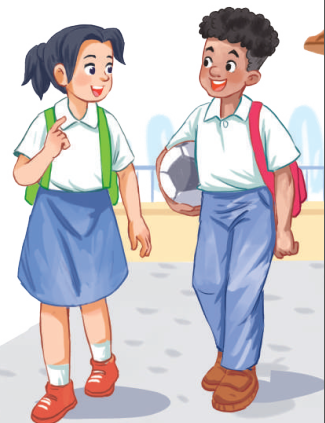 2
Read the conversation and choose the correct answer
1. How does Lan often go to school?
A. By bicycle. 		B. By motorbike.		C. On foot.

2. It normally takes Lan ___ to get to school.
A. two minutes 	B. ten minutes			C. twenty minutes

3. Lan and Mark agree to go cycling ______.
A. tomorrow 		B. every day			C. at the weekend
3
Write one word from the conversation to complete each sentence.
1. Last Sunday afternoon, Lan ______ round the lake near her home.
2. Mark says to Lan: “You ______ be careful, especially when you cross the road.
3. Traffic ______ are a problem in big cities.
4. 	– ______ does your mum go shopping?    
	– She often walks.
5. This road is very __________ during the rush hours.,
Game: 
Lucky number
LUCKY NUMBERS
3
2
1
4
5
6
7
8
A
2
4
6
8
10
12
14
B
2
4
6
8
10
12
14
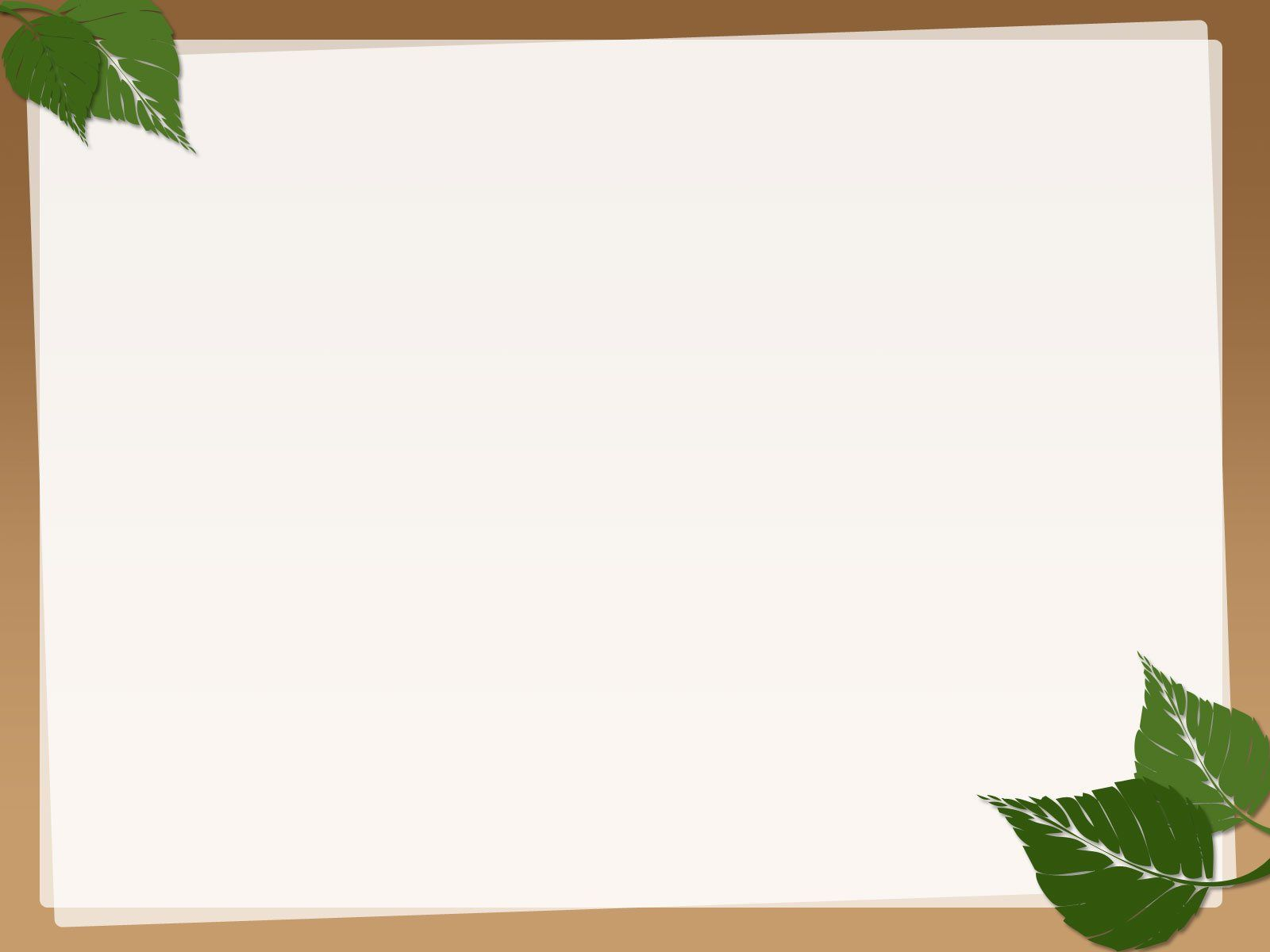 3
Write one word from the conversation to complete each sentence.
1. Last Sunday afternoon, Lan ______ round the lake near her home.
cycled
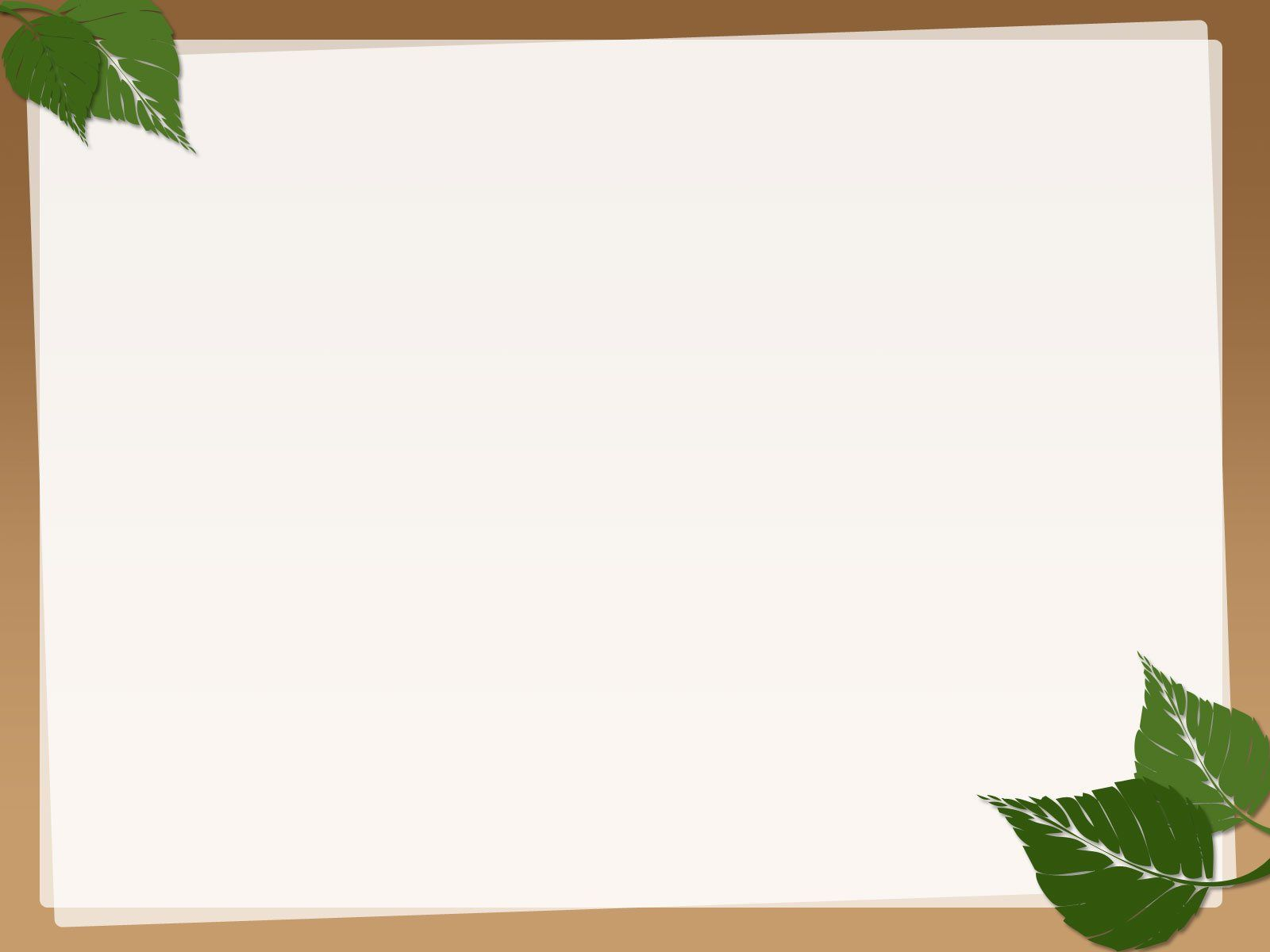 3
Write one word from the conversation to complete each sentence.
2. Mark says to Lan: “You ______ be careful, especially when you cross the road.
should
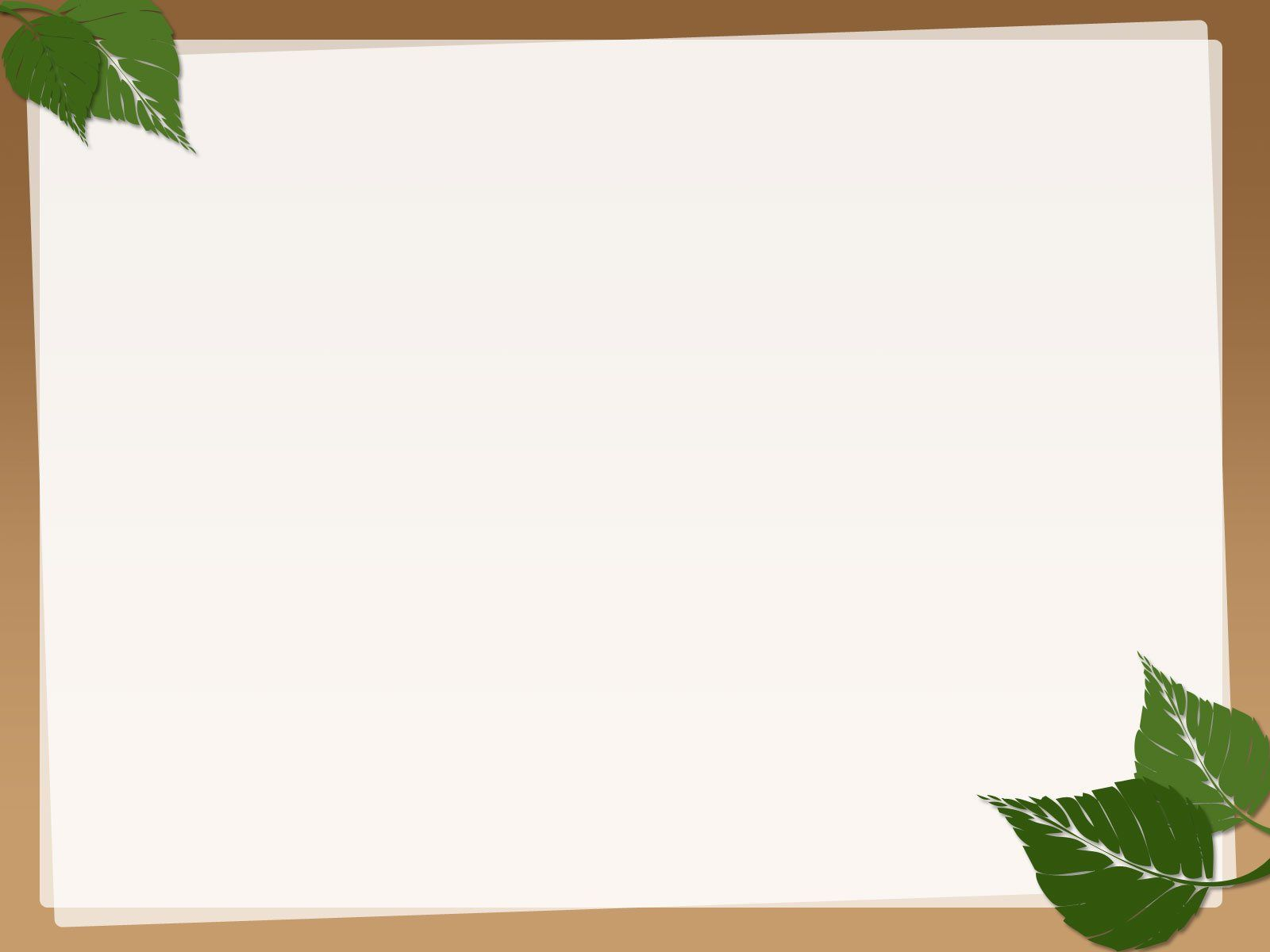 3
Write one word from the conversation to complete each sentence.
3. Traffic ______ are a problem in big cities.
jams
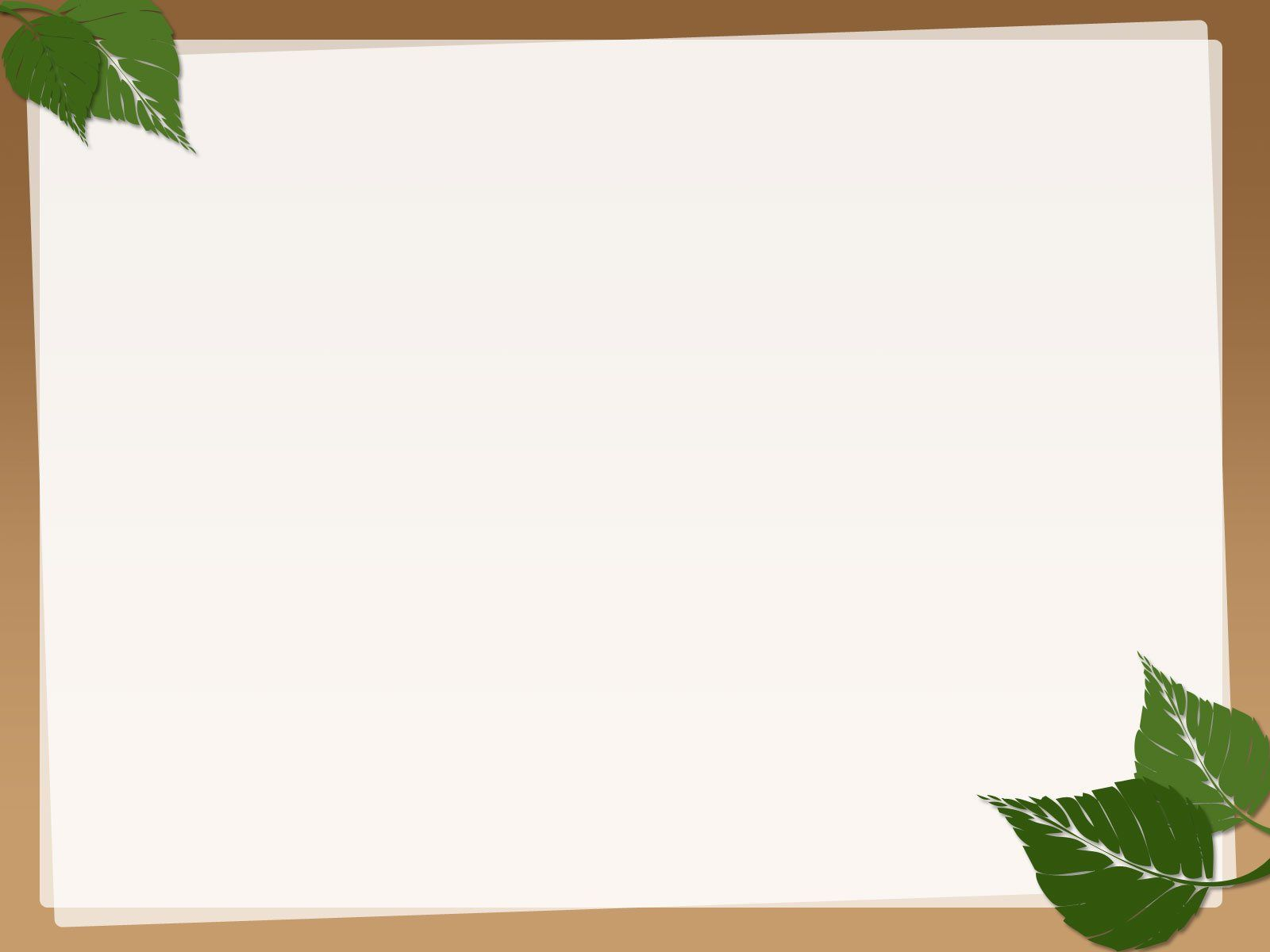 3
Write one word from the conversation to complete each sentence.
4. 	– ______ does your mum go shopping?    
	– She often walks.
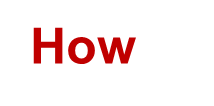 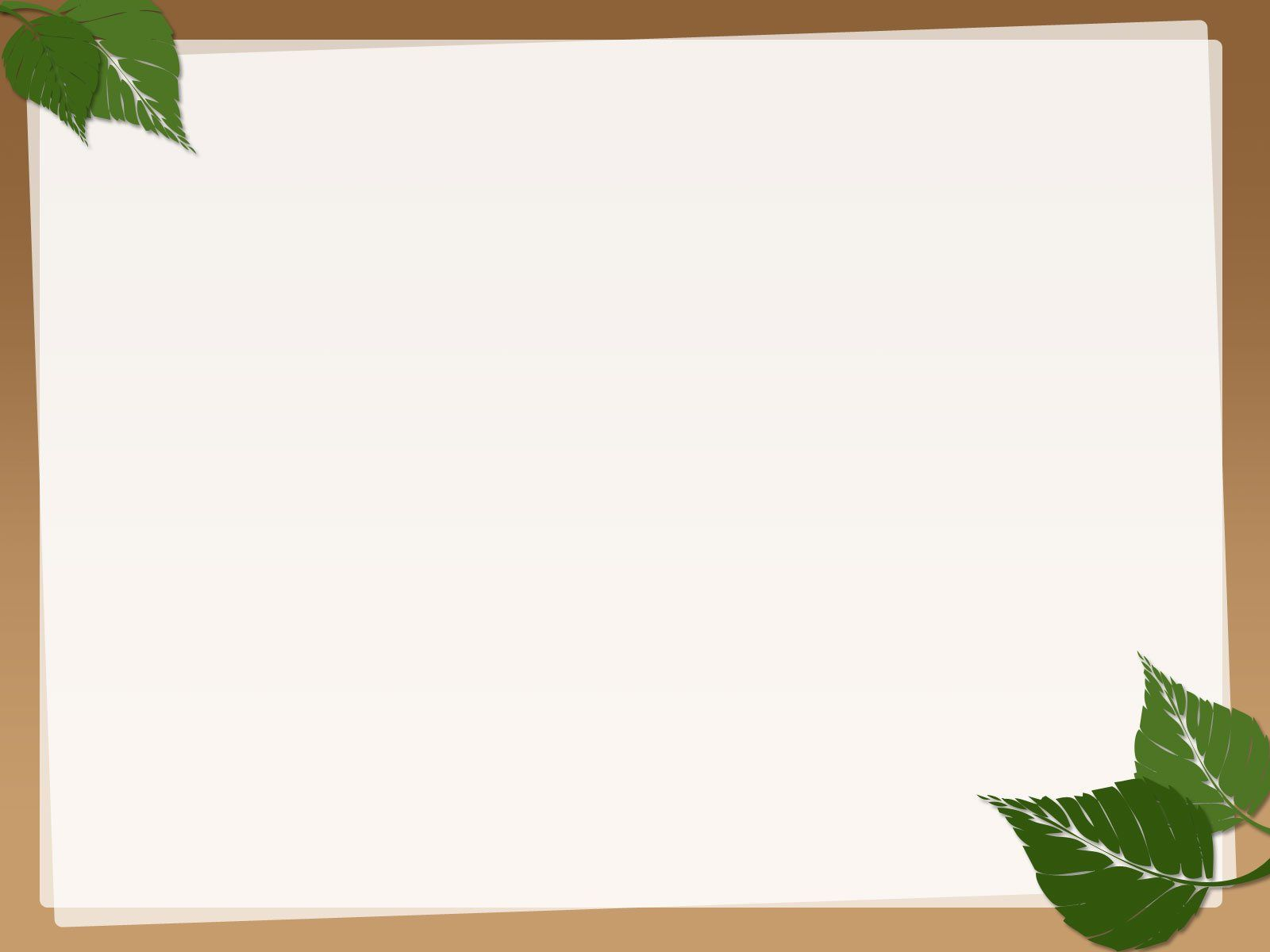 3
Write one word from the conversation to complete each sentence.
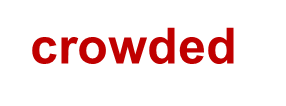 5. This road is very __________ during the rush hours.,
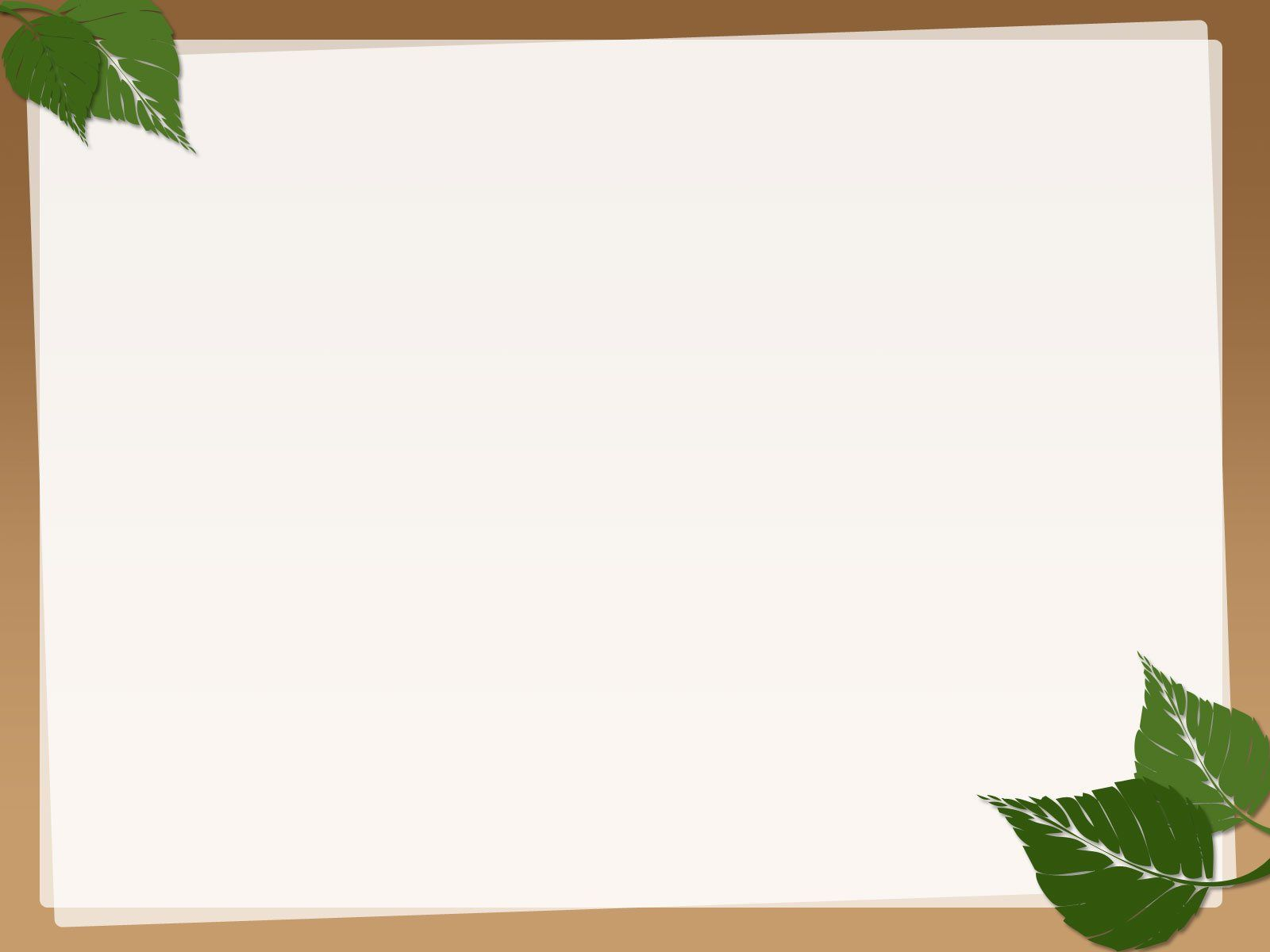 LUCKY NUMBER!
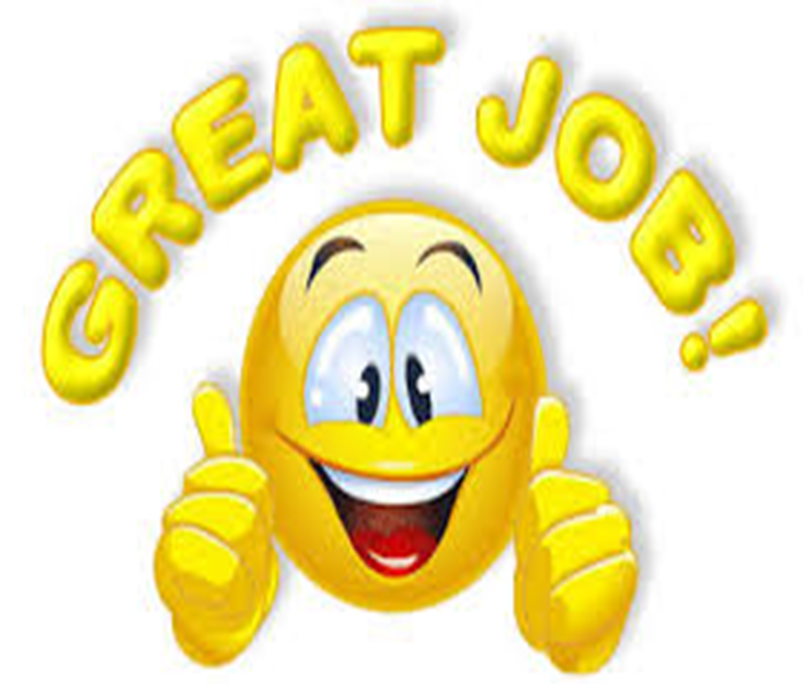 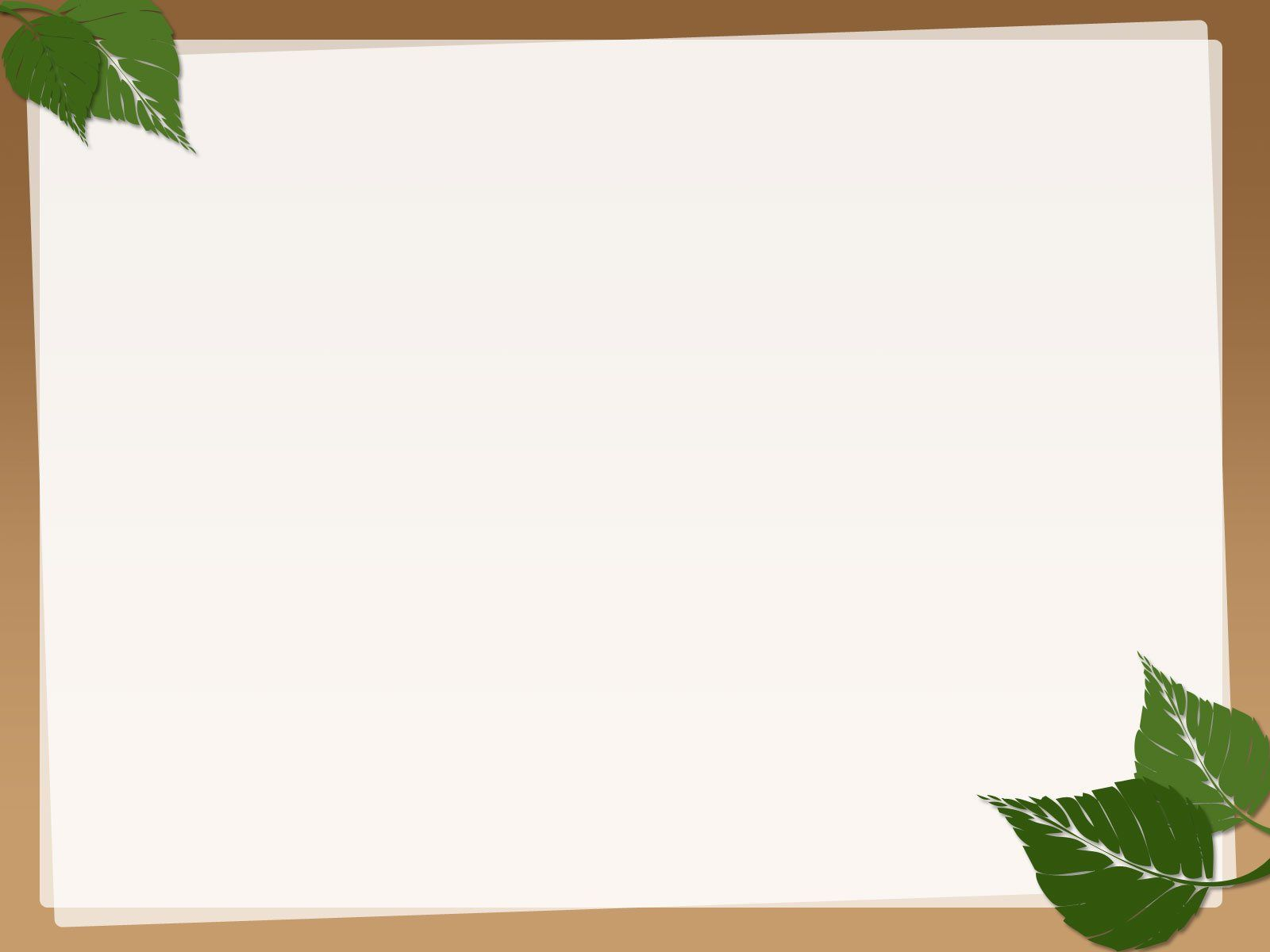 LUCKY NUMBER!
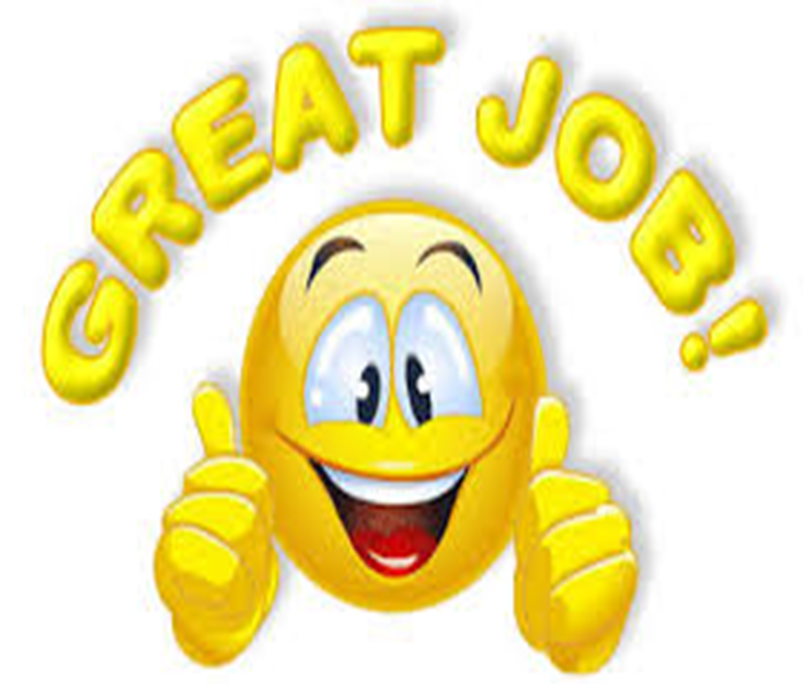 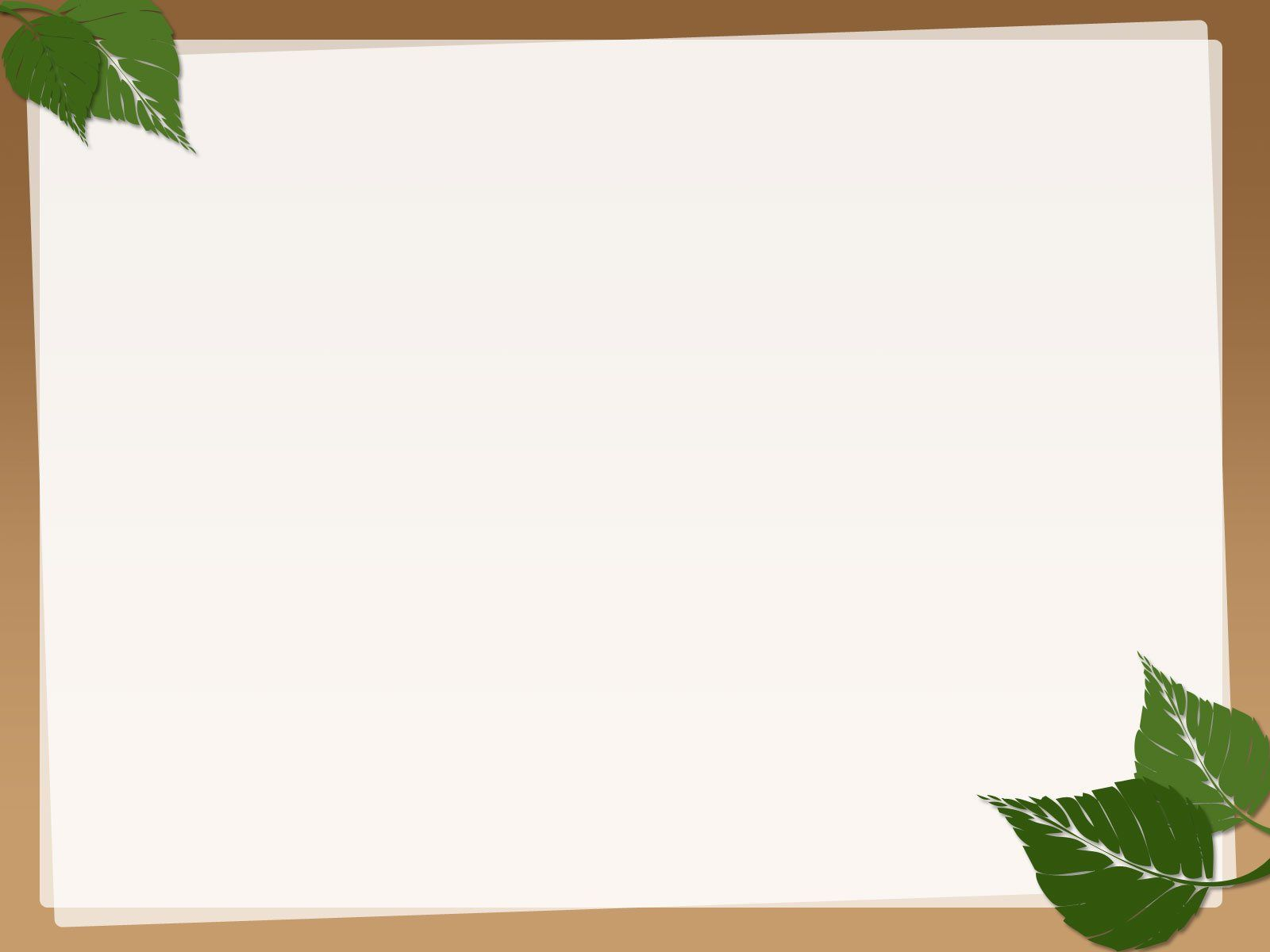 LUCKY NUMBER!
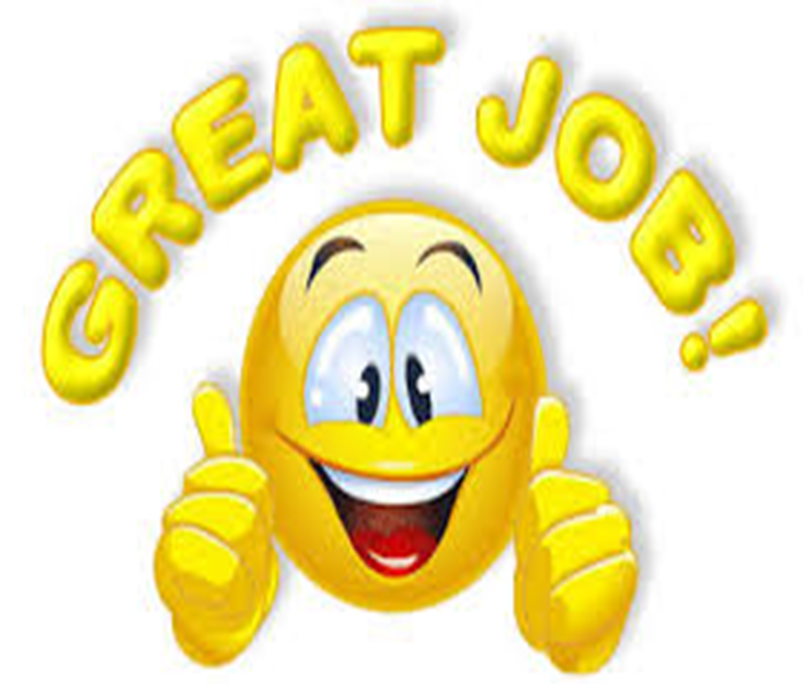 3
Write one word from the conversation to complete each sentence.
1. Last Sunday afternoon, Lan ______ round the lake near her home.

2. Mark says to Lan: “You ______ be careful, especially when you cross the road.

3. Traffic ______ are a problem in big cities.

4. 	– ______ does your mum go shopping?    
	– She often walks.

5. This road is very __________ during the rush hours.,
cycled
should
jams
How
crowded
4
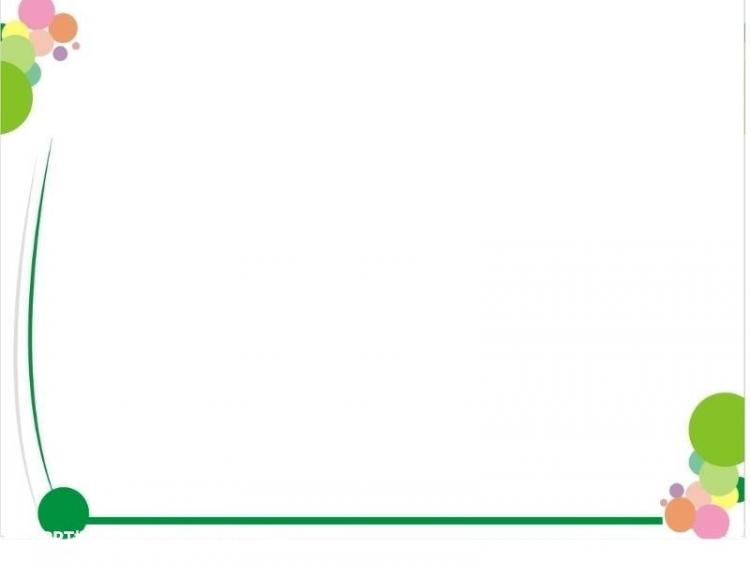 Look at the pictures and write a word under each.
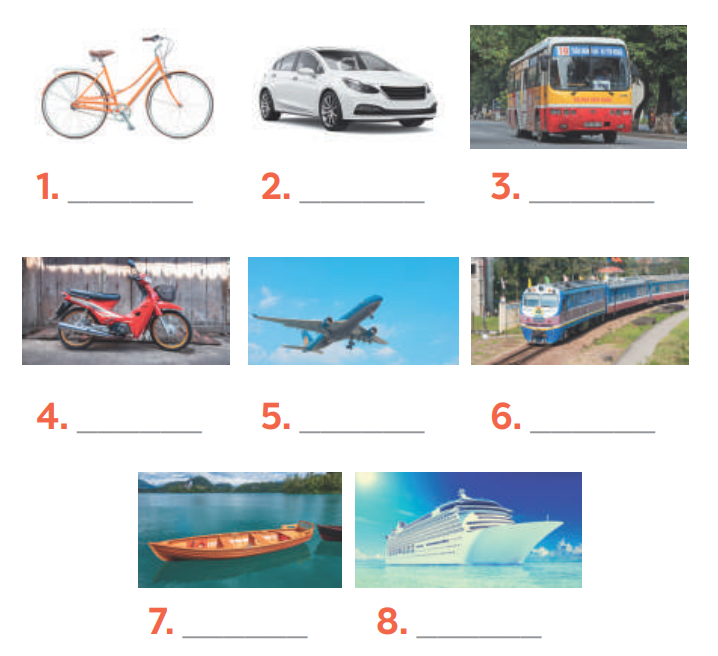 car
bus
bicycle
train
motorbike
air-plane
ship
boat
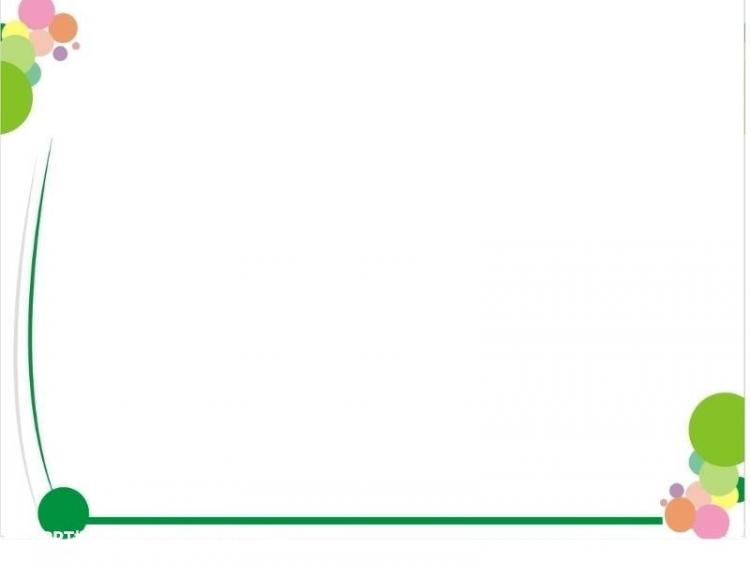 * PRODUCTION
5
Find someone who … Write your friends’ names in the blanks. Then report to the class
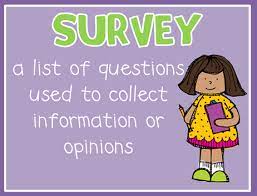 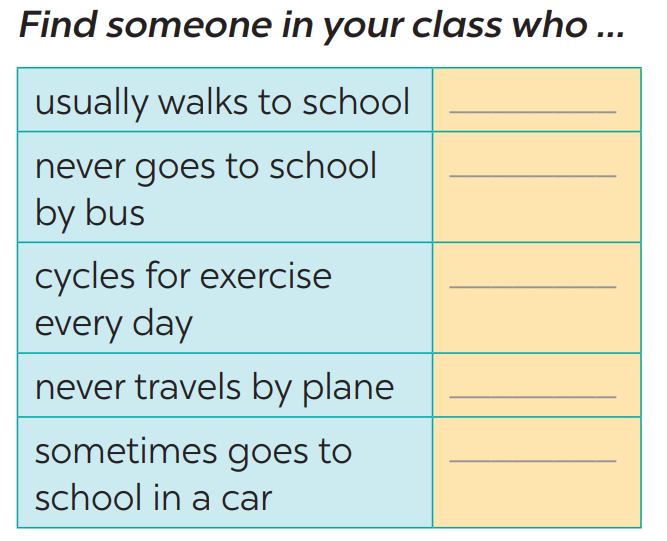 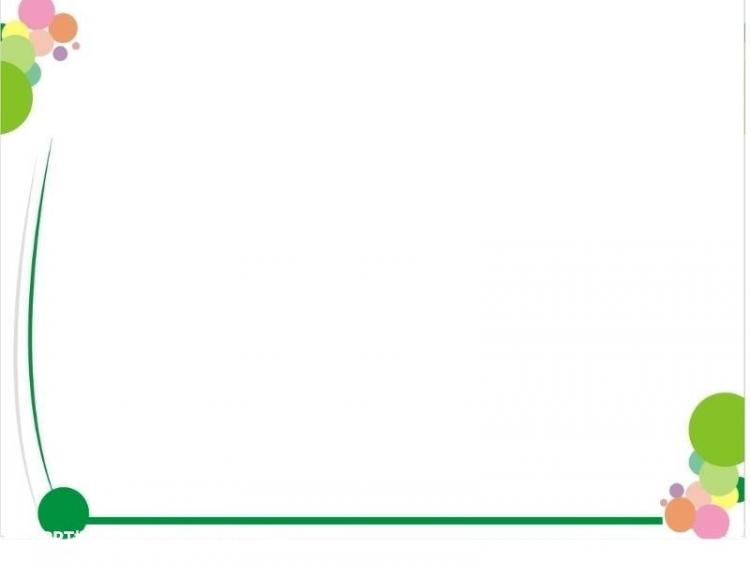 Find someone who … Write your friends’ names in the blanks. Then report to the class
5
5
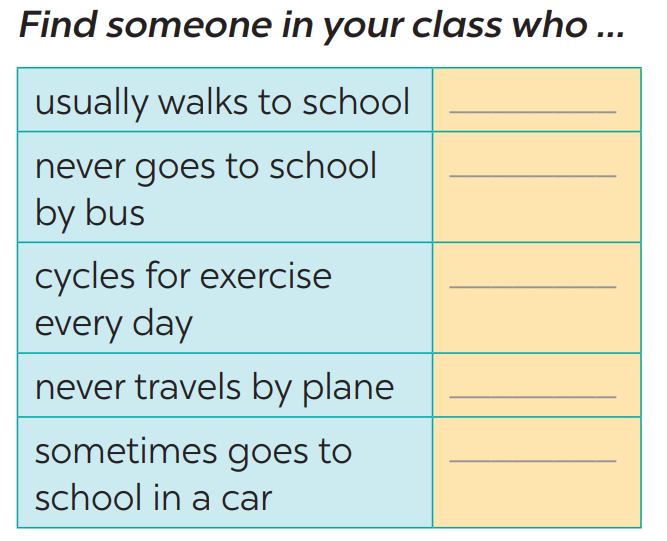 Eg: Do you usually walk to school? 
Have you ever gone to school by bus/…?
Do you ride a bike to school?
Do you ever travel by plane? 
 Yes, I do.
 No, never/notyet.
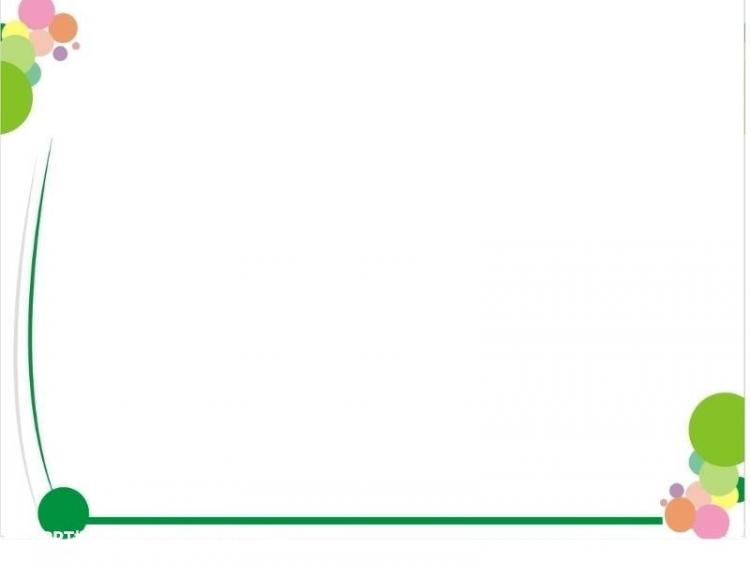 * CONSOLIDATION
* Homework
Learn new words by heart.
 Practise the exercises again.
Prepare:  A closer look 1.
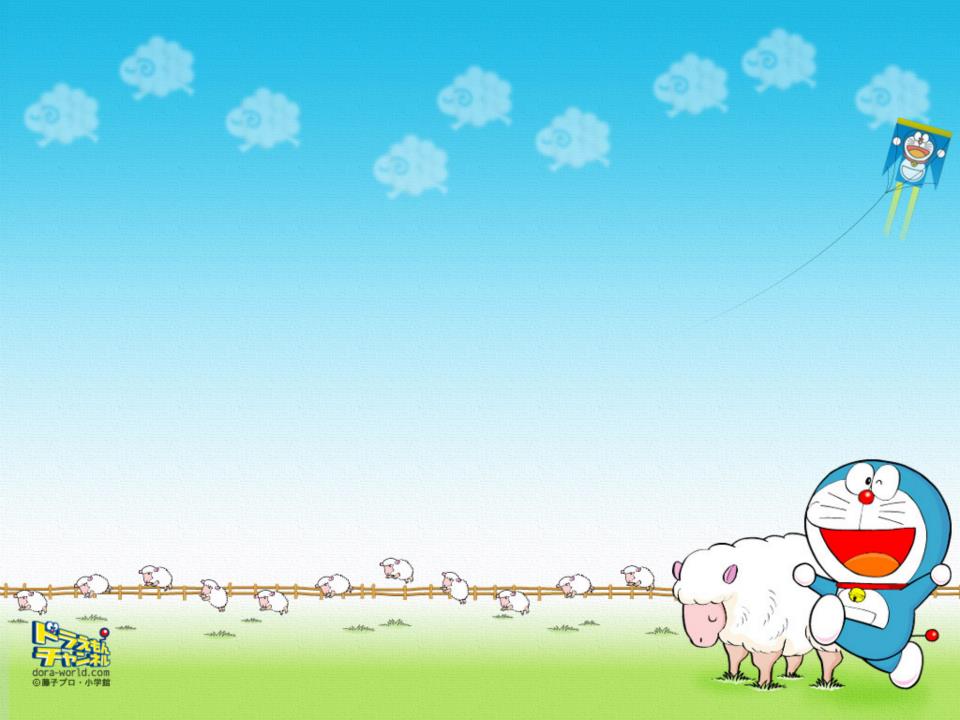 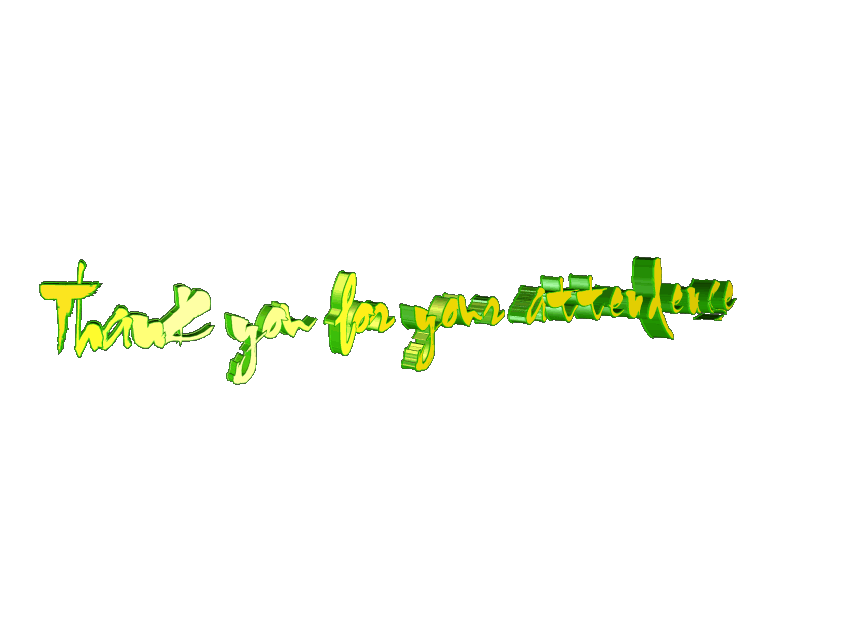 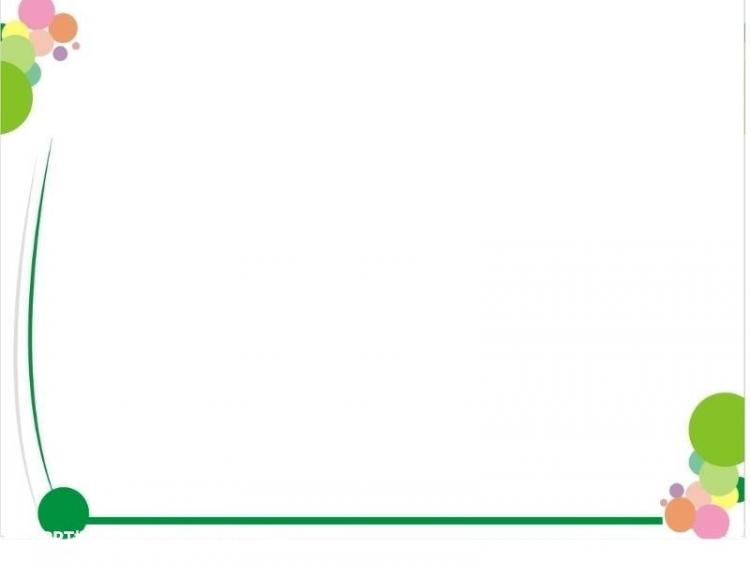